London borough of Bromley

BROMLEY NORTH STATION – Planning Policy REVIEW

Presentation BRRA  – 26th July 2016
The Site
A complex but underutilised  site – multiple stakeholders – NR/Tfl/LBB/SE Trains/NHS
Opportunity to deliver new residential quarter for Bromley together with:
Office space
Community facilities 
Better bus interchange (Rail Services ?)
Improved public space around the Listed Station
2
Ownership Plan
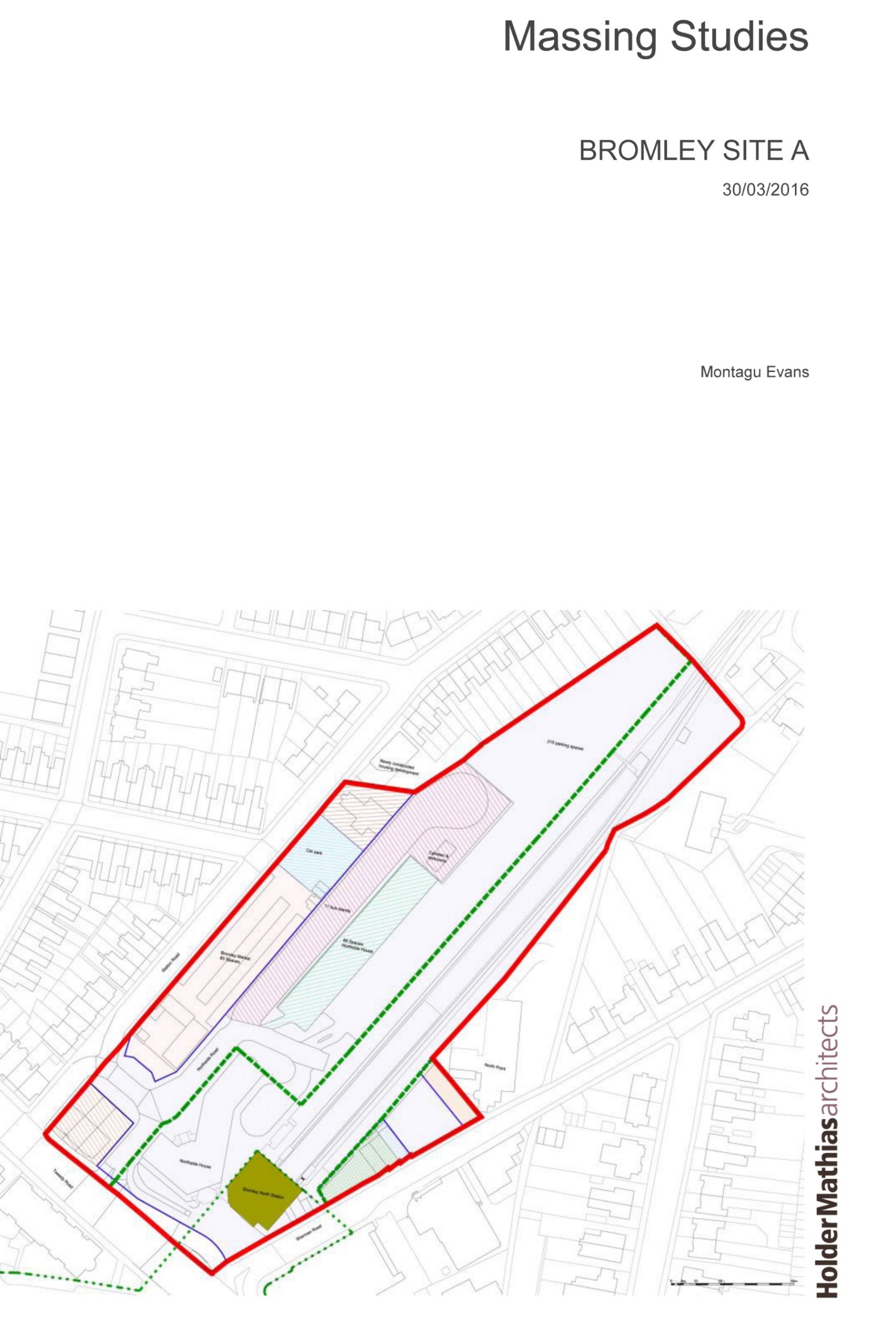 3
2010 Area Action Plan
2010 AAP Policy had a ‘around 250 Residential Units’.
Policy successfully challenged by Linden Homes resulting in policy being quashed on viability issues.
2012 Council required to prepare, publish, consult and promote a new policy.
2015 Local Plan Draft allocations -Allocate for mixed uses including residential, office, retail and transport interchange  (approx. 250 units).
4
Site A       Spatial Strategy
AAP Design Guidance for Opportunity Site A still relevant.
Possible locations for taller buildings
Development areas
Pedestrian connections
5
Urban Design Brief
Review the urban design implications for a range of densities to inform an understanding how the development would sit within the locality  and safeguard residential amenity
Assess the viability for a comprehensive development on the basis of a range of development densities 
Output to be used to inform Local Plan Site allocation
Meetings held with Network Rail and Prime Place to understand their proposals
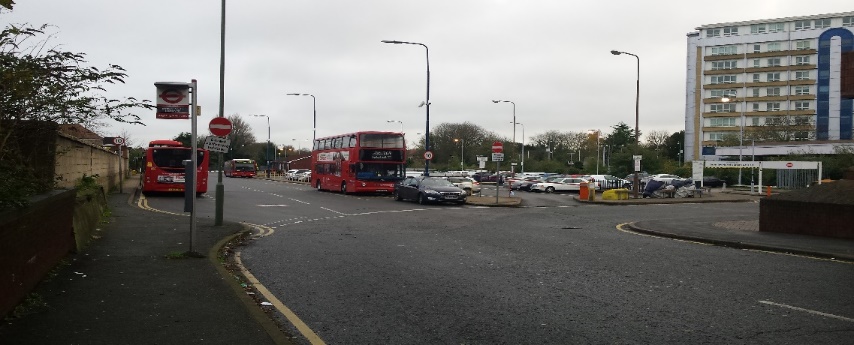 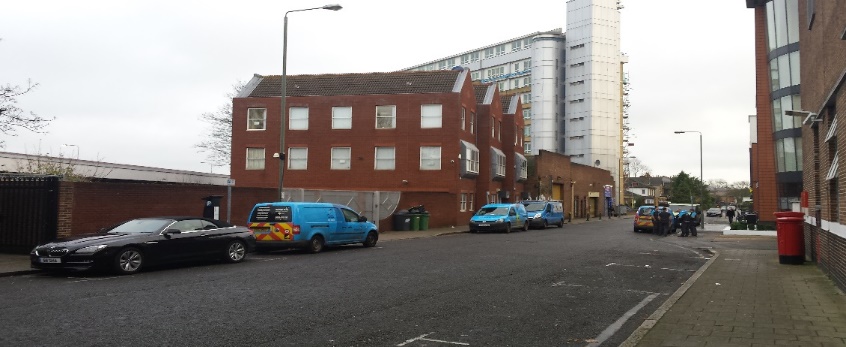 6
Prime Place/Network Rail
Prime Place (PP) close to signing Development Agreement with NR
PP ownership of Tweedy Rd properties and an option over Sherman Rd land
Actively considering first phase options on  Sherman Rd 
Major of London/DfT  pressing PP for density – but looking for density and financial return 
NR/South East Trains potentially willing to reduce car parking by over half to 100 spaces 
Tfl requirements yet to be finalised but c 16 bus stands
7
Assessing Massing Impact
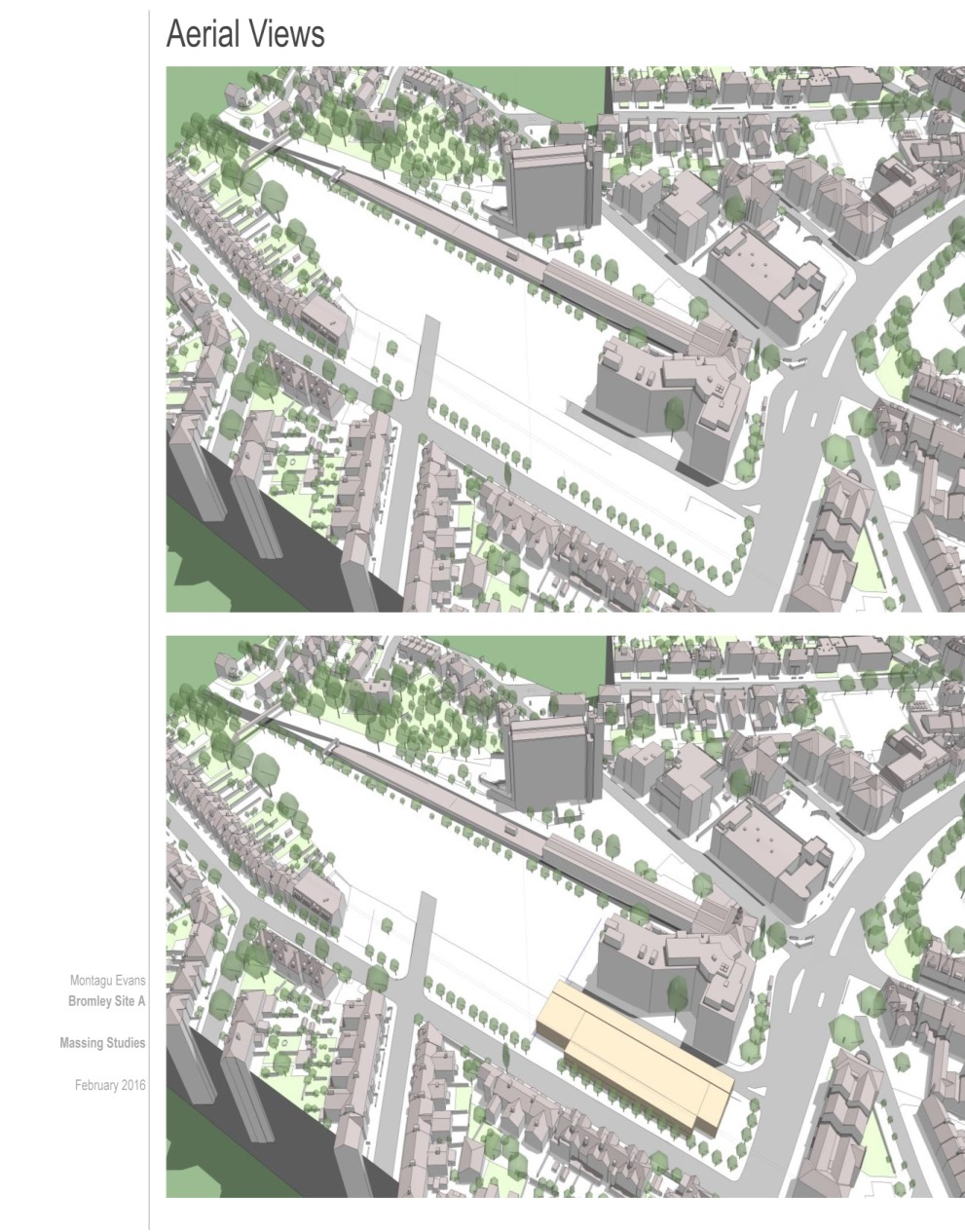 8
Assessing Massing Impact
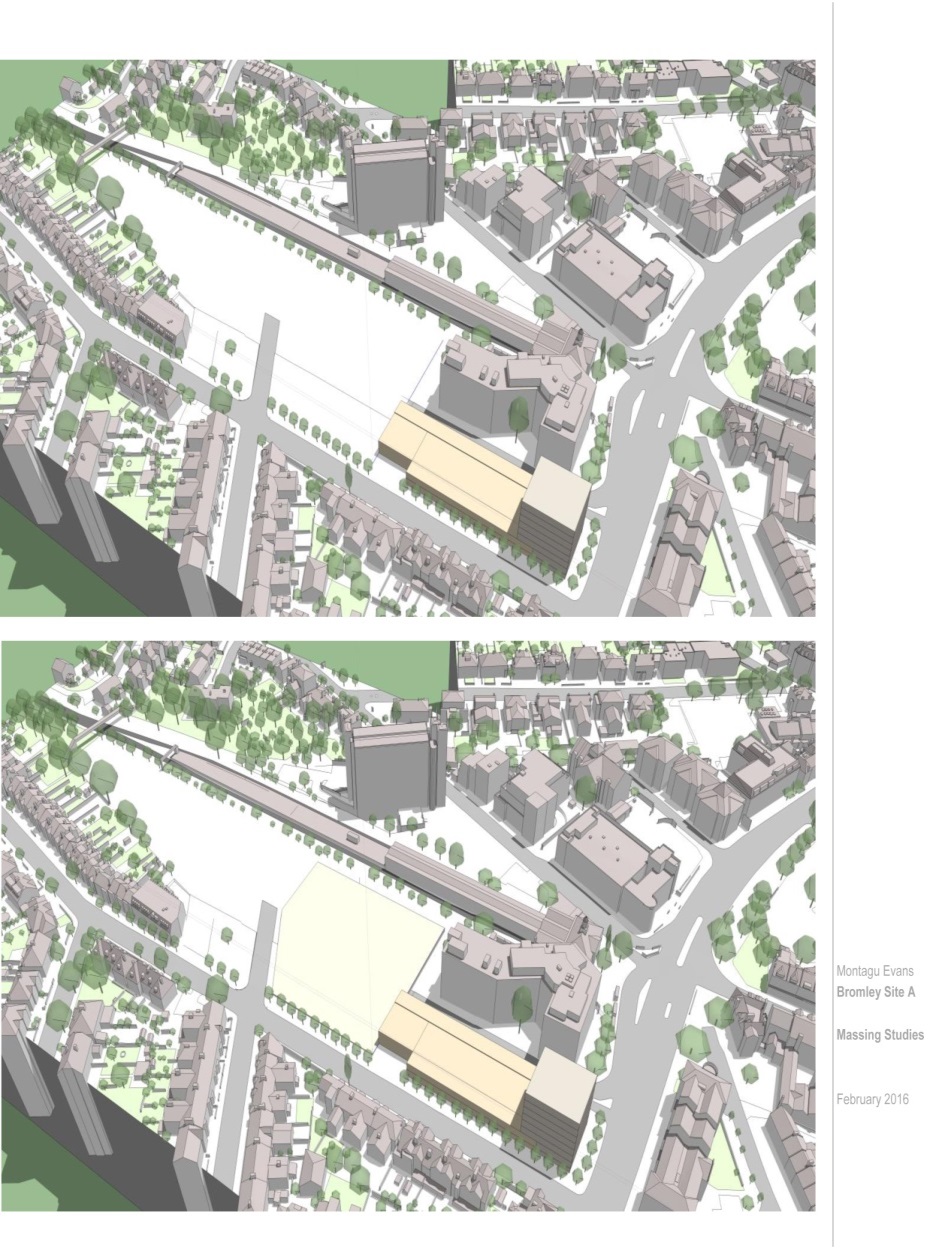 9
Assessing Massing Impact
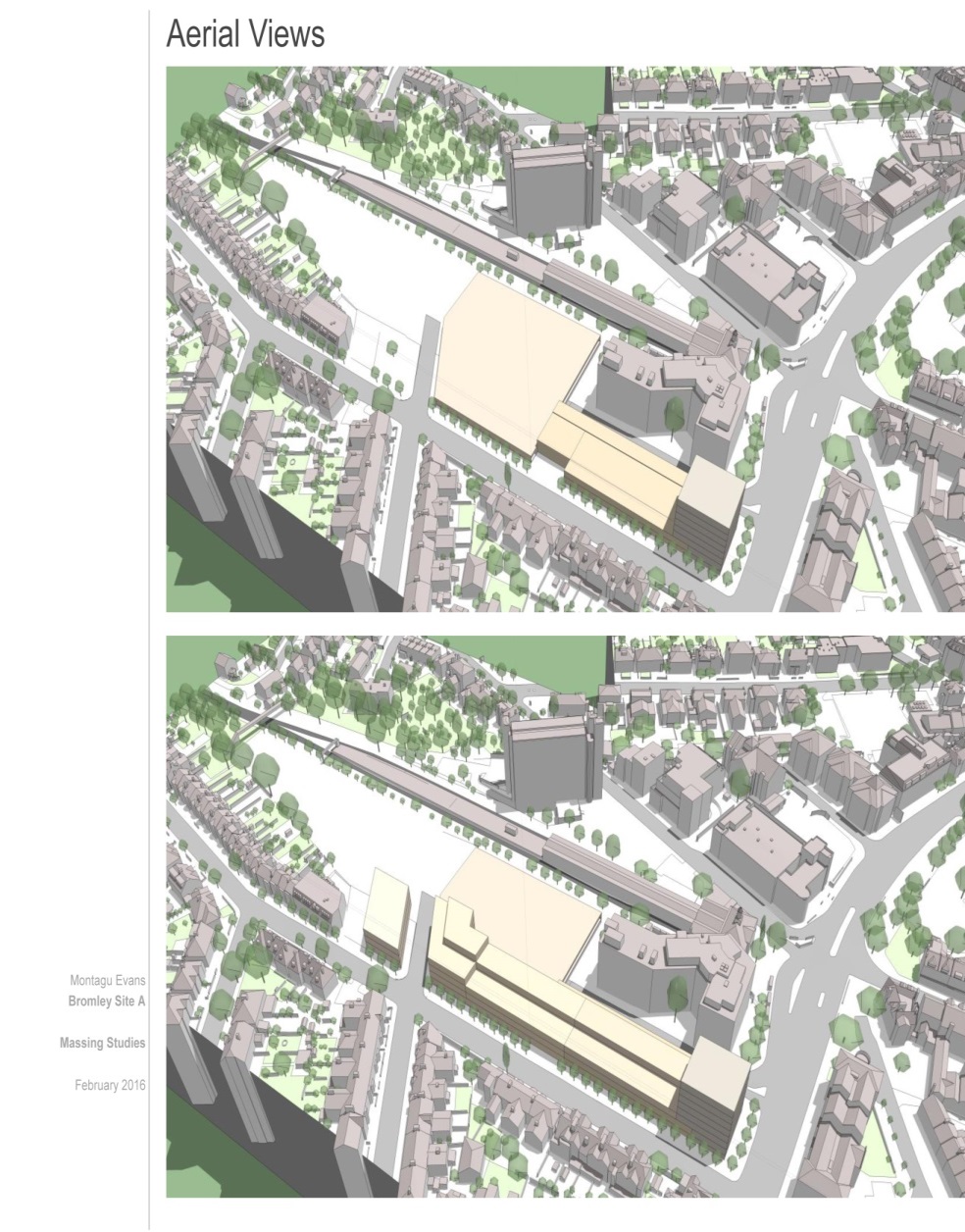 10
Assessing Massing Impact
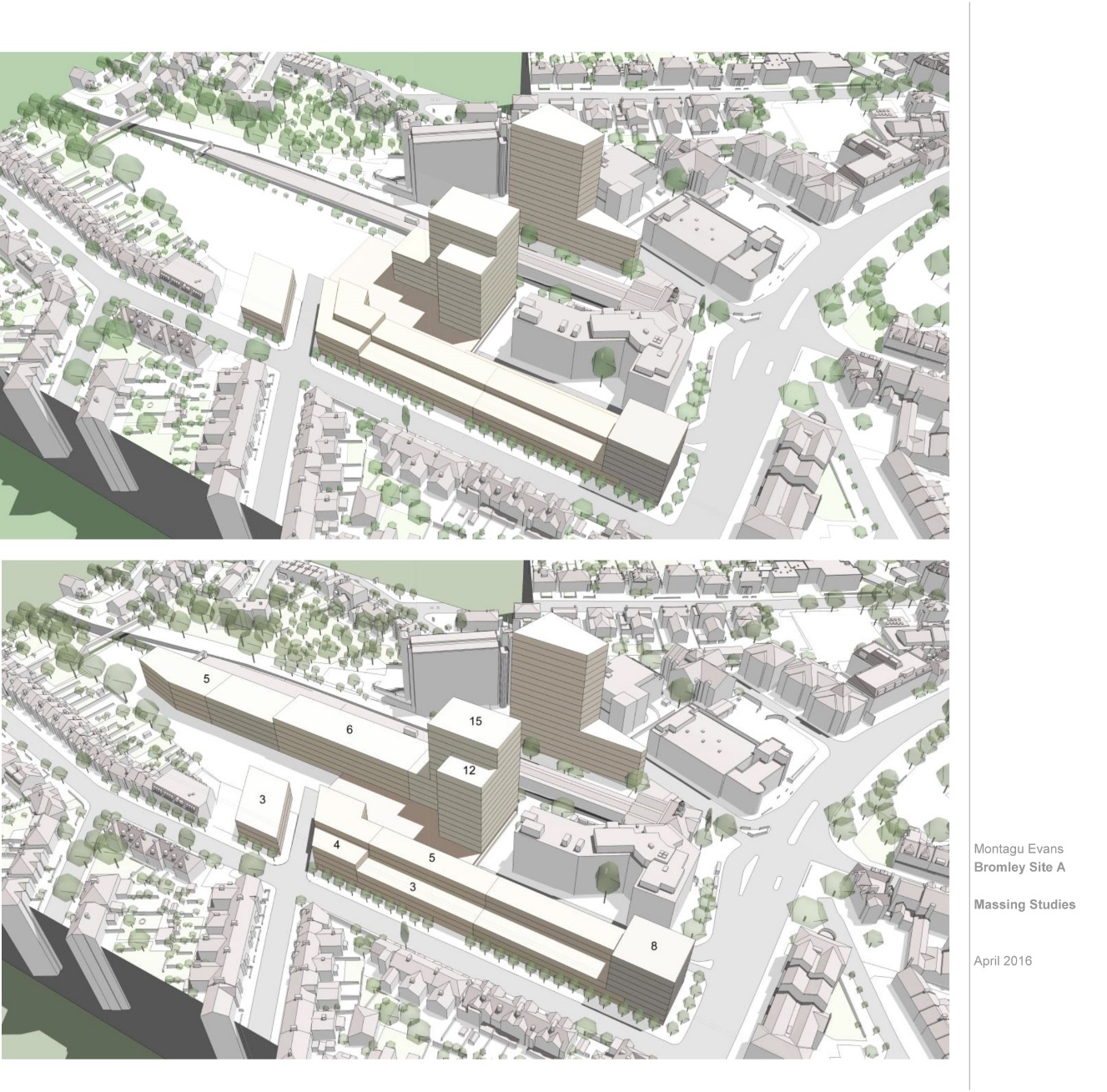 11
Assessing Massing Impact
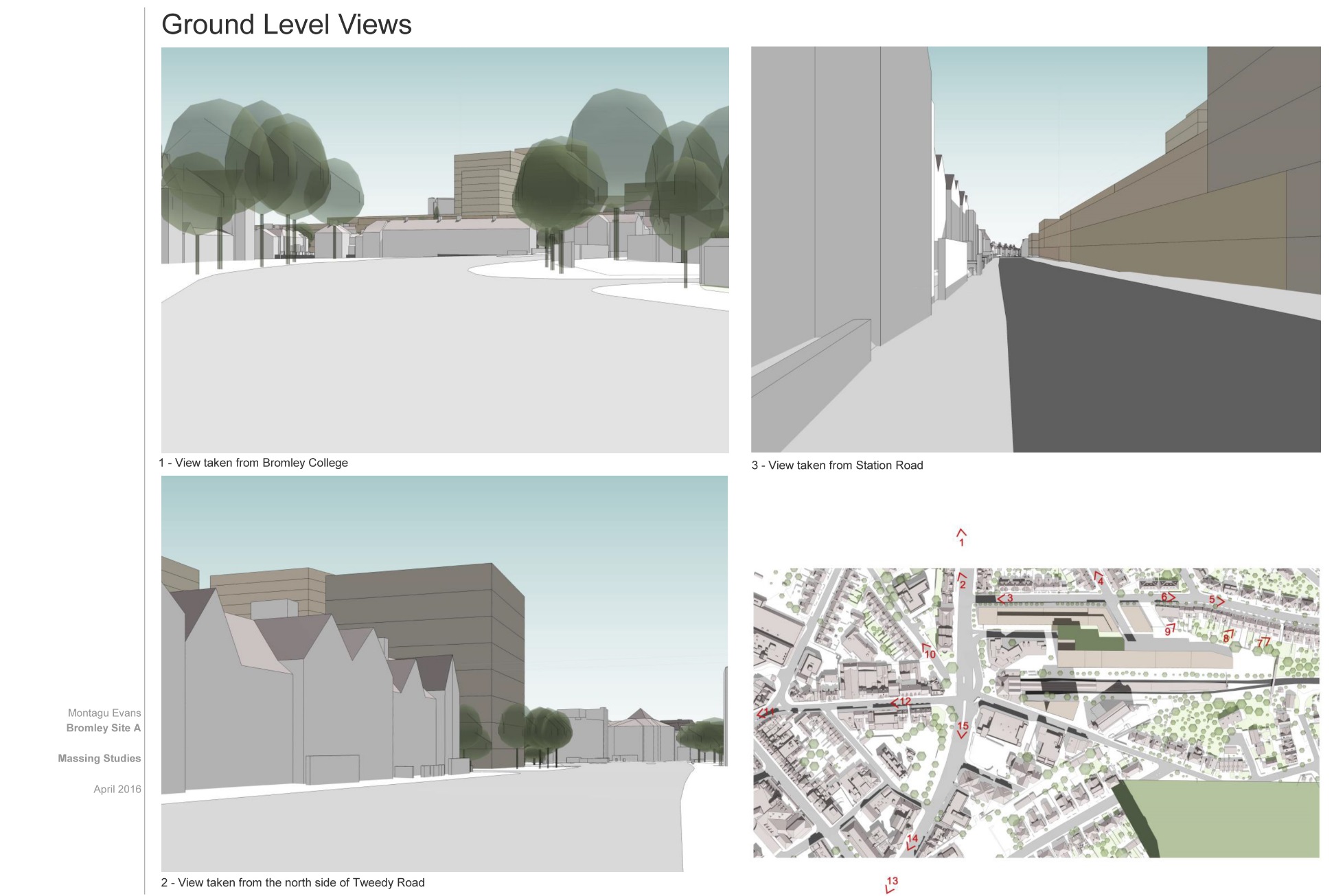 12
Assessing Massing Impact
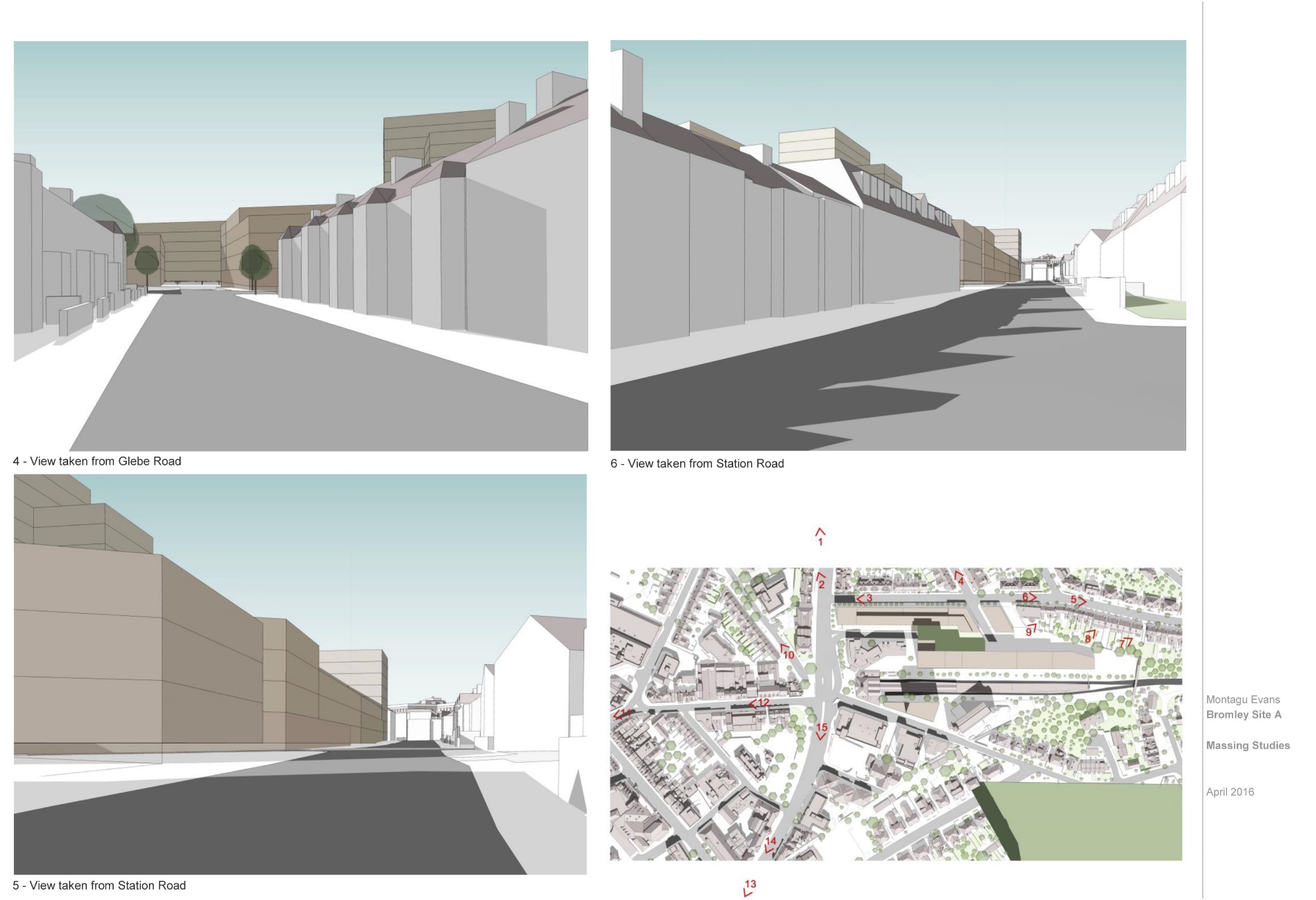 13
Assessing Massing Impact
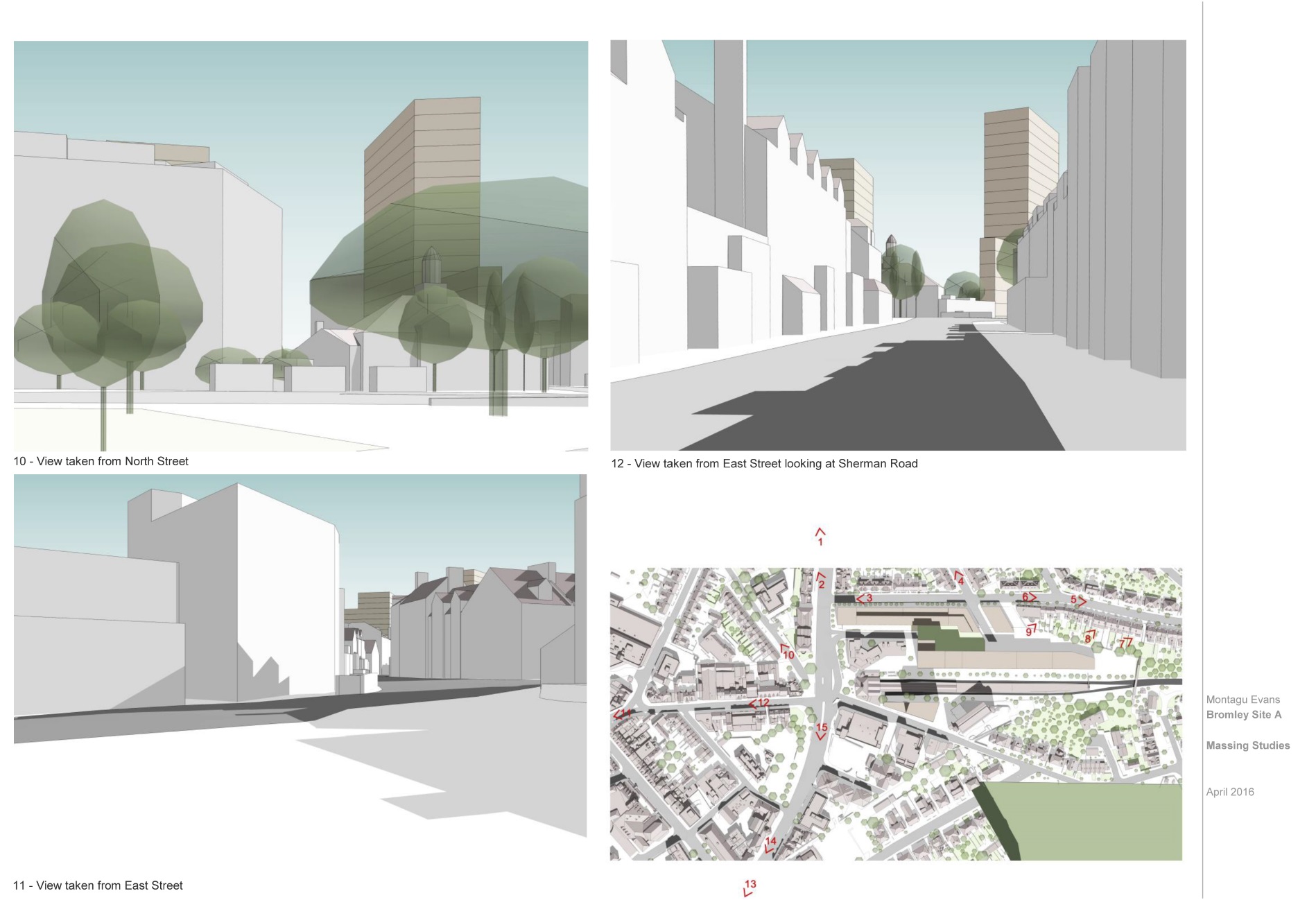 14
Assessing Massing Impact
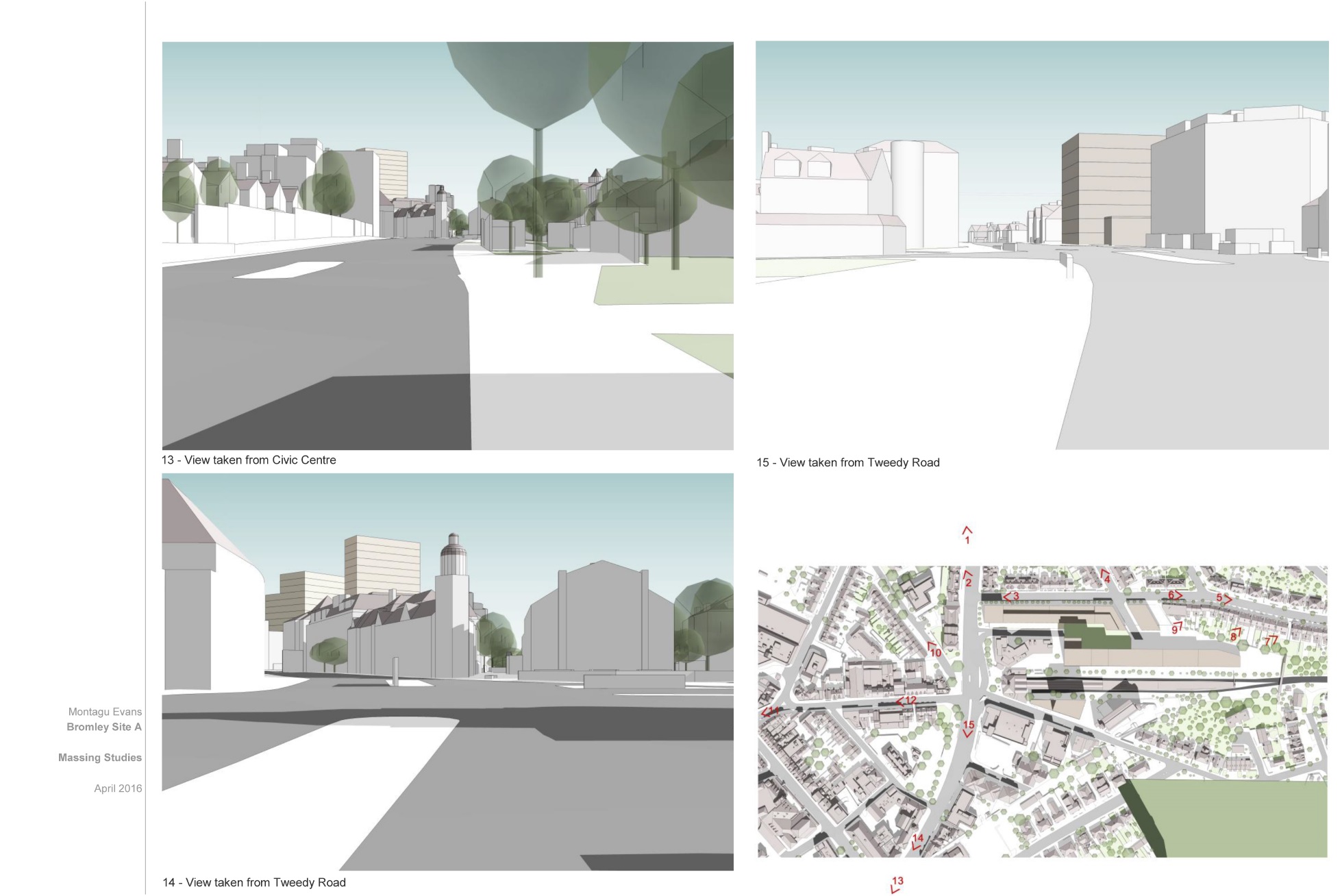 15
Local Plan Timetable
Draft Plan Approved by Executive Oct 2016 for consultation
Consultation on Draft Plan Sept-Oct 2016 (6 Weeks)
Submission of Plan for Examination  Jan 2017
Examination in Public Mid 2017
16